ЗВУК и БУКВА И
Учитель-логопед МДОУ №108 «Снежинка: Дорофеева И.А.
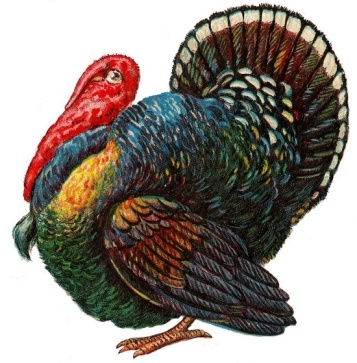 Он себя, хоть не летает,Важной птицею считает.Но красавцу все вокругГоворят, что он …..?
Скажем:-и-и-и,Мои зубки посмотри-и-и.
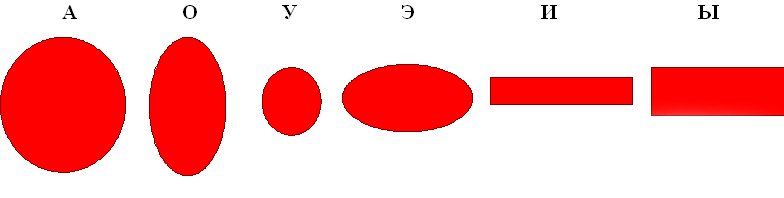 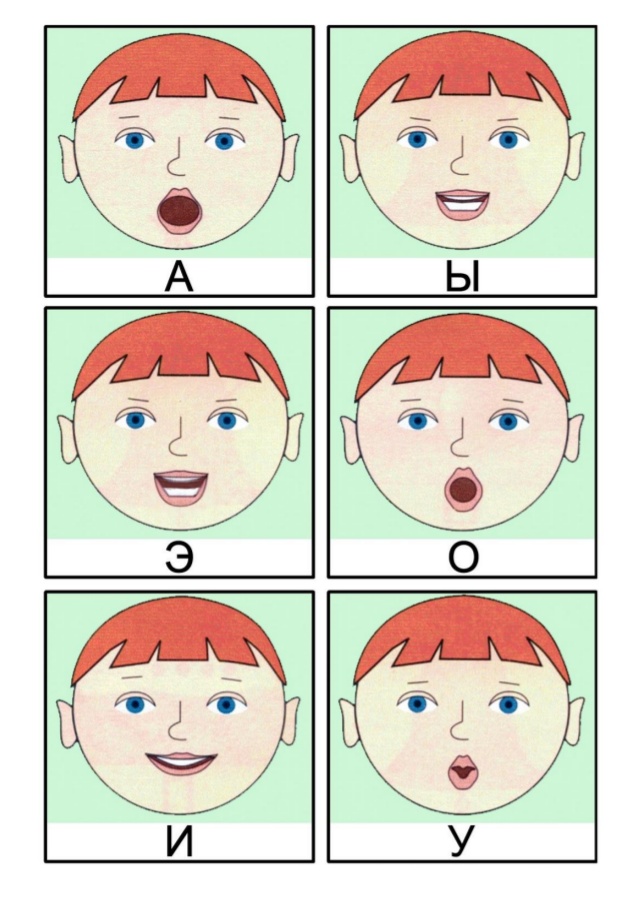 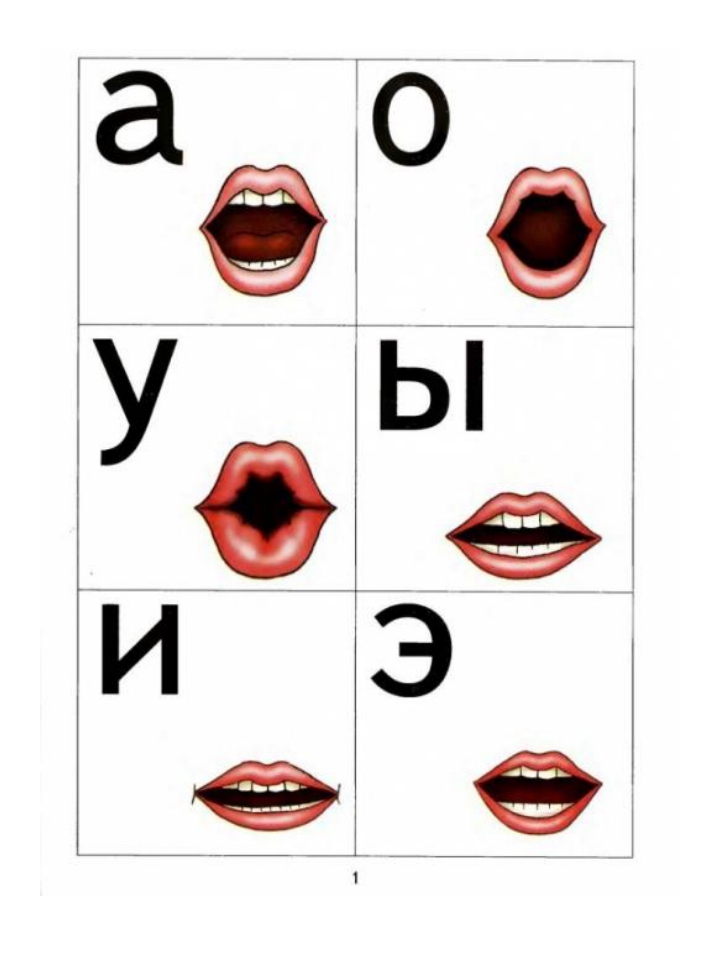 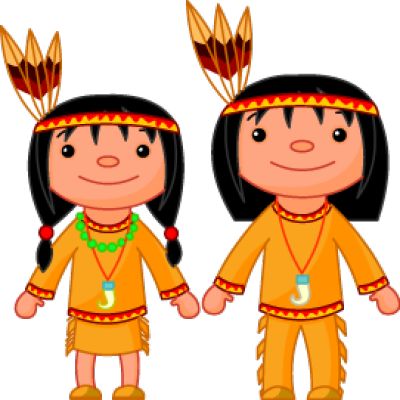 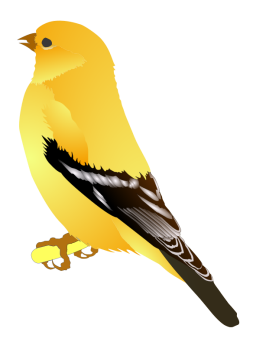 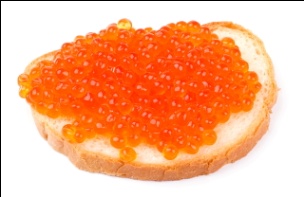 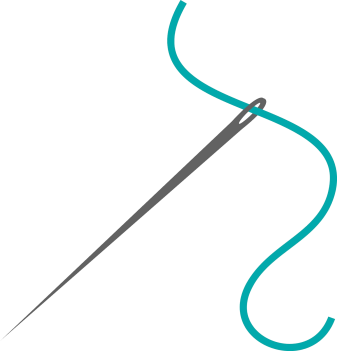 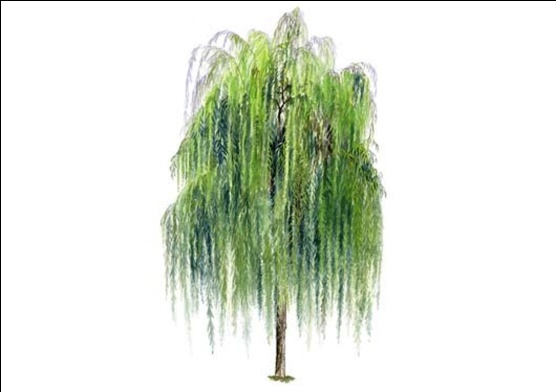 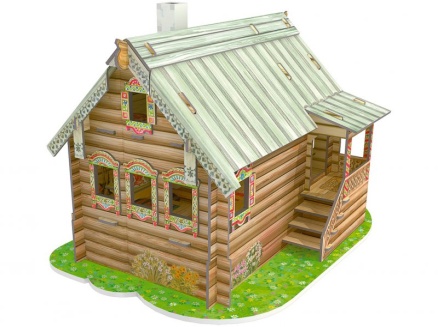 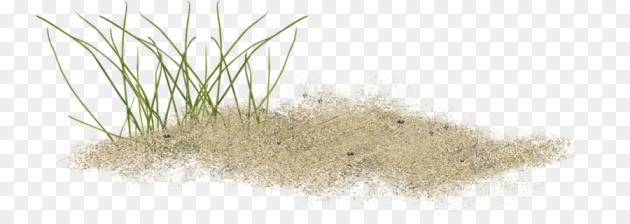 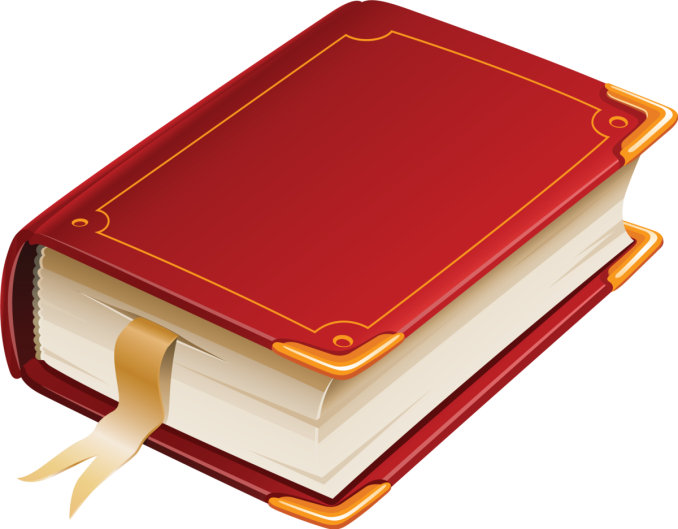 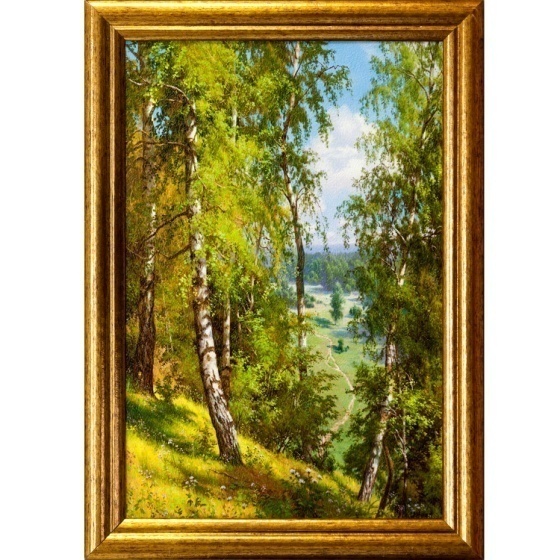 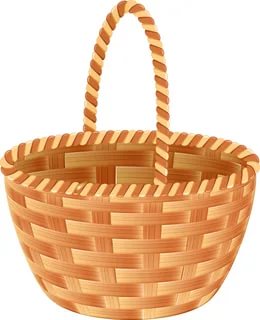 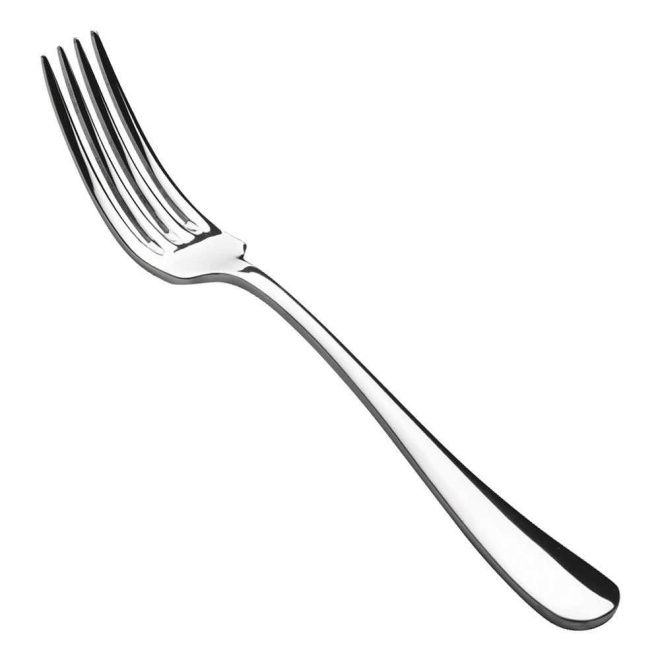 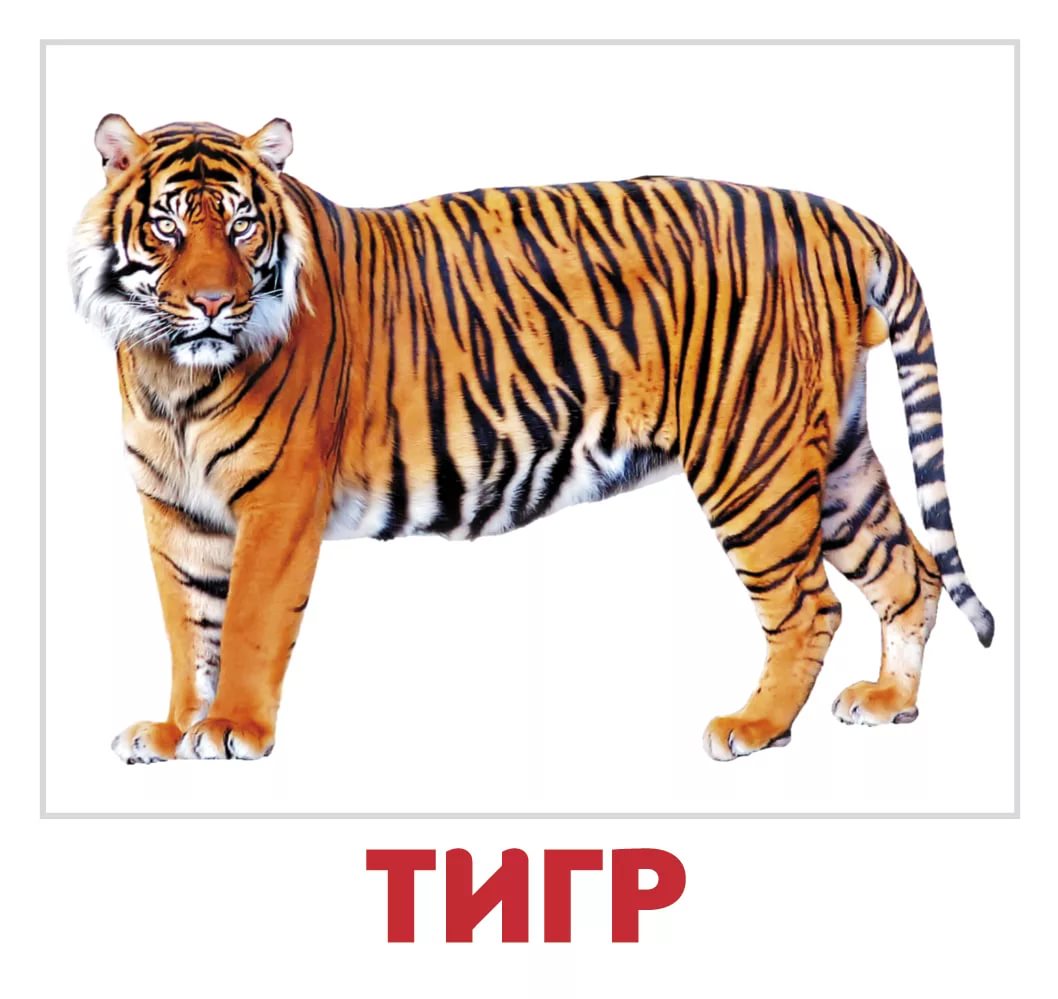 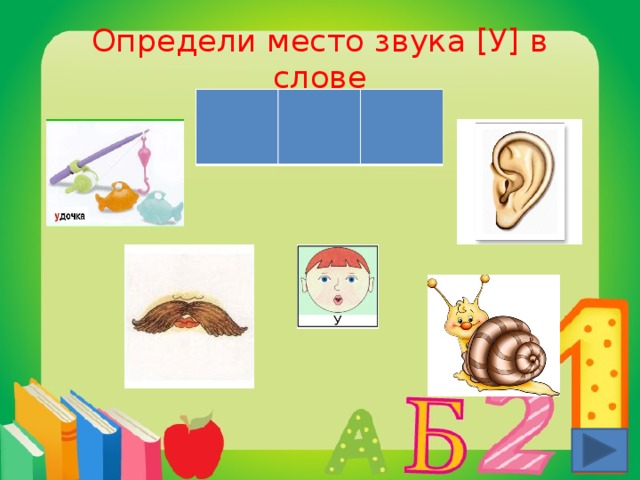 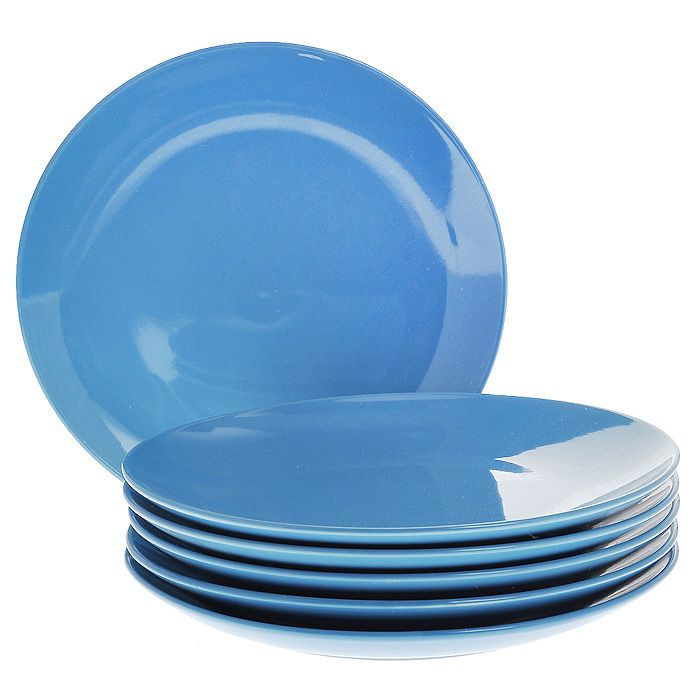 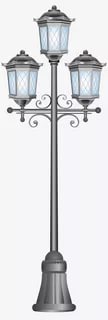 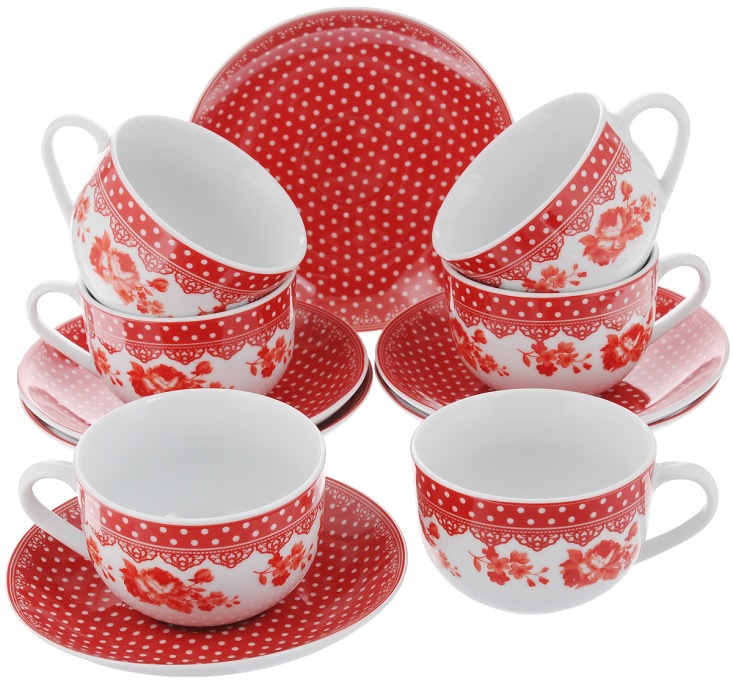 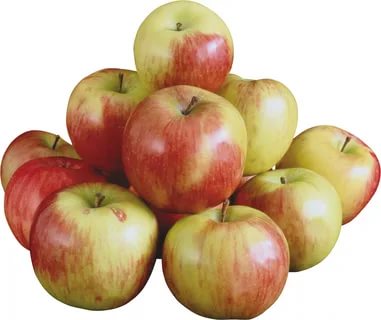 Пальчиковая гимнастика
Индюк по городу идет, - Пальчиками обеих рук «идут» по столу.
Игрушки новые везет.
Игрушки не простые —
Игрушки расписные.
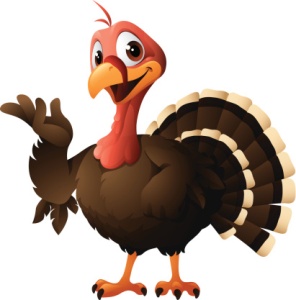 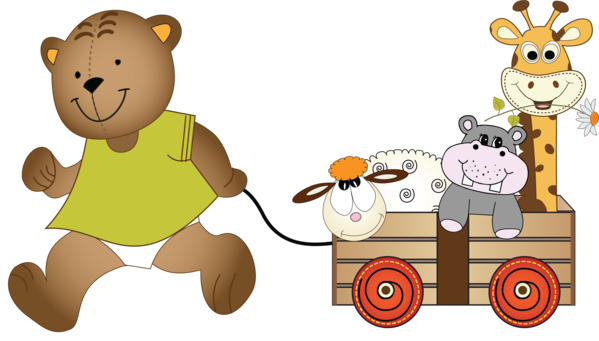 Молоток я раздобыл,из дощечек букву сбил.Сколько здесь дощечек?- Три!- А какая буква?- И!
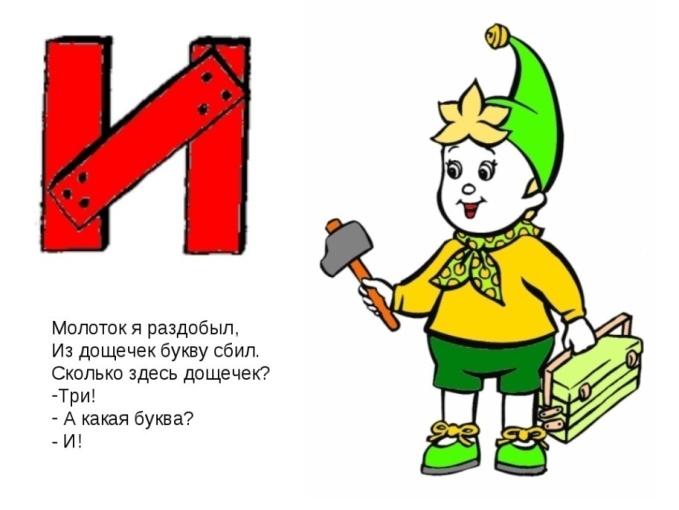 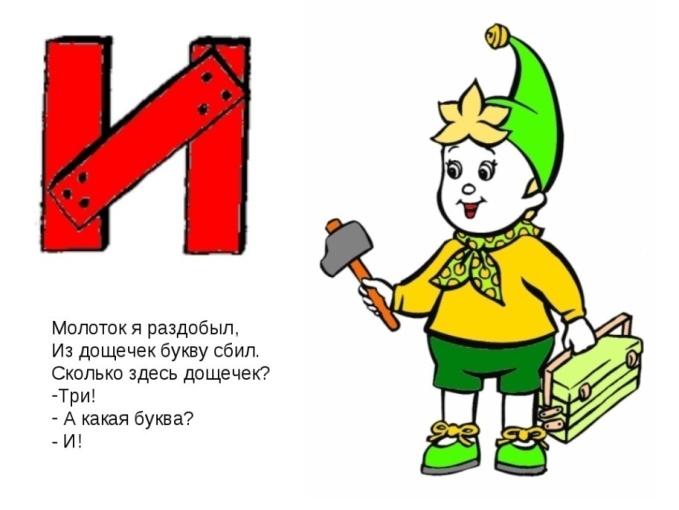 МОЛОДЦЫ!